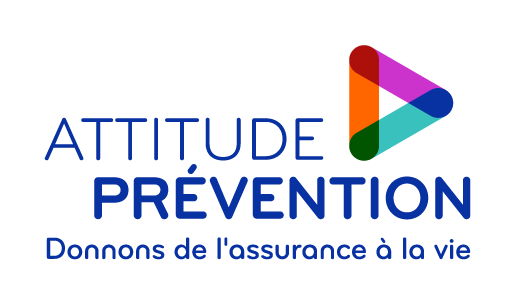 Etude Attitude PréventionLes parents sur le chemin de l'école Vague 2017
Septembre 2017
Contexte et objectifs
Attitude Prévention, association qui regroupe les assureurs français, propose des conseils pour prévenir différents dangers du quotidien et mène des actions de prévention des accidents de la vie courante, de la sédentarité, mais aussi des risques routiers.

L’association mène une étude avec OpinionWay depuis plusieurs années portant sur le comportement des parents lorsqu’ils effectuent à pied les trajets scolaires et périscolaires avec leurs enfants afin de mettre en avant la notion d’exemplarité et de transmission intergénérationnelle.

Comme en 2016, l’étude de 2017 présente la particularité d’ajouter un volet Enfants à l’étude, dans lequel des enfants de 6 à 12 ans sont directement interrogés sur le comportement de leurs parents en tant que piéton.
La méthodologie
VOLET PARENTS
Étude réalisée auprès de 1 004 parents ayant au moins un enfant de moins de 15 ans. 
L’échantillon a été constitué de manière à être représentatif en termes de sexe, d’âge, de catégorie socioprofessionnelle du chef de famille, de la région et de la catégorie d’agglomération.
VOLET ENFANTS
Étude réalisée auprès de 501 enfants âgés entre 6 et 12 ans.
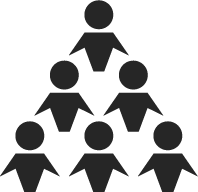 Les répondants ont été interrogés en ligne sur système CAWI (Computer Assisted Web Interview) par emailing, à partir de notre access panel Newpanel et à partir du panel de notre partenaire Bilendi.
Chaque répondant a reçu des points Maximiles en remerciement de sa participation ou a pu également choisir de reverser ses gains à une ONG (Organisation Non Gouvernementale).
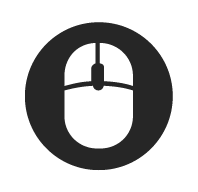 Le terrain a été réalisé du 21 au 26 juin 2017.
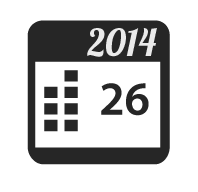 OpinionWay a réalisé cette enquête en appliquant les procédures et règles de la norme ISO 20252.
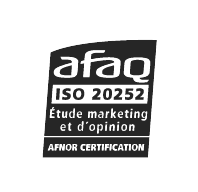 Cible
Profil des répondants (parents d’un enfant de moins de 15 ans)
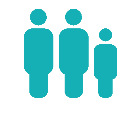 Région
1 004
individus
Sexe
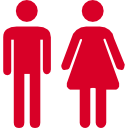 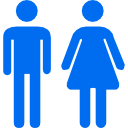 Taille d’habitat
Age
Profession
Nombre d’enfant de moins de 15 ans
CSP+ 46%
Moyenne:  1,7
Résultats
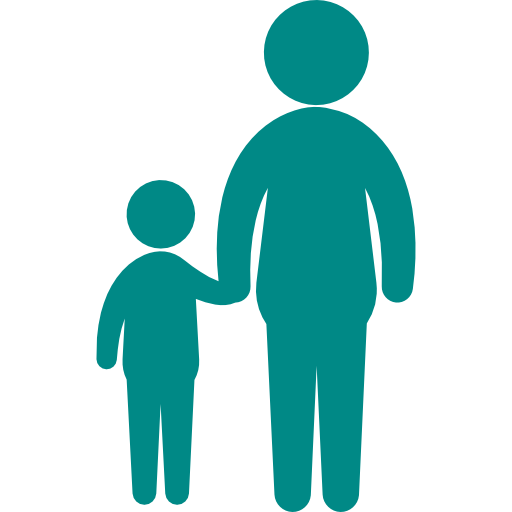 Les comportements à risque en tant que piéton…
 …vus par les parents
Une augmentation généralisée des comportements à risque sur les trajets scolaires et périscolaires.
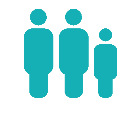 Comportements à risque sur les trajets scolaires / périscolaires
Dans la rue, en présence de votre/vos enfant(s) lors des trajets scolaires et périscolaires, vous est-il déjà arrivé, ne serait-ce qu’occasionnellement…
1 004
individus
 2016 : 52%
 2016: 46%
(1) ST Utilisent leur téléphone portable : 65%
 2016 : 39%
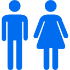  2016 : 57%
31%
 2016 : 29%
 2016 : 25%
(2) ST Ne respectent pas la signalisation : 63%
2016 : 25%
 2016 : 56%
 2016 : 6%
Nombre moyen 
de citations : 3,3
Au moins 1 comportement dangereux : 79%
 2016 : 74%
Comme en 2016, seul ¼ des parents donne des consignes de sécurité mais ces derniers sont plus conscients des risques. La plus forte progression concerne l’utilisation du téléphone en marchant (+40%).
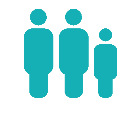 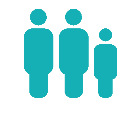 Consignes aux tierces personnes en charge de l’enfant pour les trajets scolaires / périscolaires
Lorsque ce n’est pas vous qui allez chercher votre enfant à l’école (ou suite à ses activités périscolaires) mais une tierce personne (grands parents, frères et sœurs, nourrices…), donnez-vous des conseils ou des consignes sur le comportement à adopter dans la rue sur le trajet ? / Quel(s) conseil(s) ou consigne(s) sur le comportement à adopter dans la rue donnez-vous à la tierce personne allant chercher votre enfant à l’école (ou suite à ses activités périscolaires) ?
1 004
1 004
individus
individus
Aucune consigne donnée
des parents donnent des consignes de sécurité à la tierce personne en charge de récupérer l’enfant
Personne d’autre que les parents ne va chercher l’enfant à l’école
Tierce personne à qui les 
parents font le plus confiance

Pour accompagner votre enfant à pied pour ses trajets scolaires et périscolaires, à qui faites-vous le plus confiance ?
Base  : 257
 2016 : 56%
2016 : 59%
47%
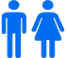  2016 : 44%
Les grands-parents : 53%
2016 : 51%
Les frères et sœurs : 18%
2016 : 50%
2016 : 53%
Les amis : 11%
2016 : 39%
La nourrice : 10%
 2016 : 15%
Autres : 8%
Autres : 0% / Rien de tout cela : 3%
Un tiers des parents ont déjà été repris par leurs enfants pour leur comportement à risque en tant que piéton.
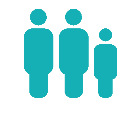 Parents repris par leurs enfants suite à un comportement à risque
Avez-vous déjà été repris par votre enfant à cause d’un comportement à risque en tant que piéton (en traversant la route, en marchant sur la chaussée par exemple) ?
1 004
individus
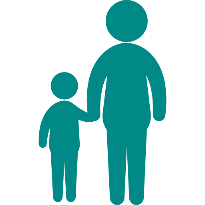 des parents déclarent avoir déjà été repris par leurs enfants pour leur comportement en tant que piéton
2016 : 29%
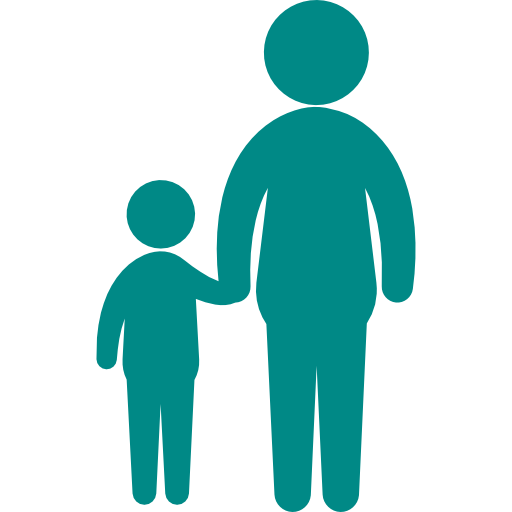 Les comportements à risque en tant que piéton…
 …vus par les enfants
9 enfants sur 10 ont observé un comportement à risque de leurs parents en tant que piéton.
Type de comportements à risque des parents devant leurs enfants en tant que piéton
Est-ce que tes parents ont déjà utilisé leur téléphone en marchant dans la rue avec toi ? / Est-ce que tu as déjà traversé avec tes parents en dehors des passages protégés ? / Est-ce que tu as déjà traversé avec tes parents lorsque que le feu piéton (le bonhomme) est rouge ?
501
90% des enfants ont déjà repéré un comportement à risque
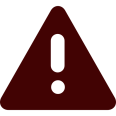 Détail des comportements à risque des parents en tant que piéton :
 2016 : 77%
 2016 : 64%
 2016 : 38%
Des enfants qui n’hésitent pas à reprendre leurs parents dans la rue.
Comportements à risque des parents devant leurs enfants
Est-ce que tu as déjà fait une remarque à l’un de tes parents parce qu’il avait un comportement à risque (traverser hors des passages protégés, utiliser son téléphone portable par exemple) en marchant avec toi dans la rue ?
501
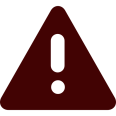 des enfants de 6 à 12 ans ont déjà repéré un comportement à risque chez leurs parents en tant que piéton (vs 91% en 2016).
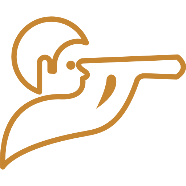 des enfants ont même repris leurs parents dans la rue. (vs 44% en 2016).
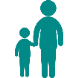 Rappel : vs 28% selon les parents*
*Attention : âge des enfants non comparable entre le volet parents et enfants
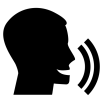 48% des enfants ont constaté un comportement à risque mais n’ont rien dit.
Une volonté de ne pas reproduire dans le futur les mêmes comportements que les parents, exceptée l’utilisation du téléphone portable qui semble inévitable.
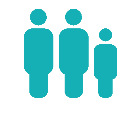 Reproduction des comportements à risques par les enfants ou non  
Et toi, quand tu seras parent et que tu seras dans la rue avec ton enfant, est ce que tu penses qu’il t’arrivera…?
344
individus
501
Transmission du bon comportement par les enfants
Et quand tu seras parent, est ce que tu apprendras à ton enfant le bon comportement dans la rue?
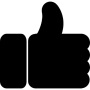 100% des enfants apprendront à leurs enfants le bon comportement dans la rue
Une probabilité plus élevée de reproduire des comportements dangereux situations à risque pour les enfants ayant déjà vécu des situations à risque avec leurs parents.
Reproduction des comportements à risques par les enfants 
Et toi, quand tu seras parent et que tu seras dans la rue avec ton enfant, est ce que tu penses qu’il t’arrivera…?
501
x%/x% : Significativement supérieur/inférieur à la population totale
Les enfants n’ayant jamais constaté de situations à risque chez leurs parents ont plus de chance de transmettre le bon comportement à leurs enfants dans le futur.
Reproduction des comportements à risques par les enfants
Et toi, quand tu seras parent et que tu seras dans la rue avec ton enfant, est ce que tu penses qu’il t’arrivera…?
501
x%/x% : Significativement supérieur/inférieur à la population totale
Enseignements
Synthèse des résultats (1/2)
Les trajets habituels sujets aux risques
De nombreux comportements à risque perceptibles sur les trajets scolaires et périscolaires :
L’utilisation du téléphone portable, pour les appels notamment, se place comme le premier danger. 
Les parents ne respectent pas toujours la signalisation puisque plus de la moitié d’entre eux ne traversent pas systématiquement sur des passages protégés. 
A noter que ces chiffres sont en hausse par rapport à 2016.

Dans le cas où une tierce personne viendrait chercher l’enfant à l’école, seul ¼ des parents donne des consignes de sécurité sur le trajet. Une confiance donc assez grande pour cette tierce personne, qui dans l’idéal serait un proche (grands-parents, frères ou sœurs, amis). On observe cependant que la demande de ne pas utiliser le téléphone est en progression vs 2016 (+40%), ce qui démontre une conscience accrue du danger qu’il peut représenter.
Des enfants qui ont un rôle à jouer dans la prévention
De l’aveu des parents
Des parents qui n’hésitent pas à avouer avoir déjà été repris par leur enfant dans la rue (en proportions similaires : plus d’¼ des parents).
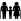 Synthèse des résultats (2/2)
L’avis de l’enfant lui-même
42% des enfants de 6 à 12 ans ont déjà fait une remarque à l’un de leurs parents parce qu'il avait un comportement à risque dans la rue.
Une donnée qui pourrait être encore plus importante tant ils sont nombreux (90%) à avoir repéré au moins un comportement à risque de la part de leurs parents en tant que piéton :
- Une nouvelle fois, l’utilisation du téléphone portable dans la rue est monnaie courante, puisqu’elle concerne 4 parents sur 5.
- Près de 2/3 des parents ont déjà traversé hors des passages protégés avec leur enfant.
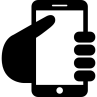 Une conscience encore trop faible des enfants sur le danger que représente le téléphone portable
Un enfant sur deux n’est pas conscient du risque que représente le téléphone portable dans la rue : un chiffre certainement amené à progresser du fait de l’utilisation de plus en plus importante du smartphone dans notre société. 
Toutefois, les enfants déclarent vouloir, pour l’avenir, essayer de réduire les comportements à risque dans la rue et de ce fait, transmettre les bonnes attitudes à adopter à leurs futurs enfants.
Une transmission des bons gestes qui passe par l’exemple que donnent les parents.
La transmission des bons gestes est primordiale et se fait par l’exemple. En effet, un enfant est plus enclin à avoir un comportement à risque dans le futur s’il a déjà vu l’un de ses parents en avoir un.
Aide à la lecture
Pour plus de cohérence, l’historique de 2016 ne sera présenté qu’en cas d’évolution.

Les évolutions par rapport à 2016 seront indiquées de la façon suivante :
-Baisse significative par rapport à 2016 :  2016 : xx% ( %2016).
-Hausse significative par rapport à 2016 :  2016 : xx% ( %2016).

Les différences entre cibles seront indiquées de la façon suivante :
-Résultats significativement supérieurs à la population complémentaire : x%
-Résultats significativement inférieurs à la population complémentaire : x%

Parmi les réponses, plusieurs items ont parfois été regroupés afin de faire ressortir certaines tendances dans l’analyse des résultats. Ils sont indiqués par la mention ST (Sous-Total).